20begir.com
تم : رایگان
قالب پاورپوینت مدیریت منابع انسانی
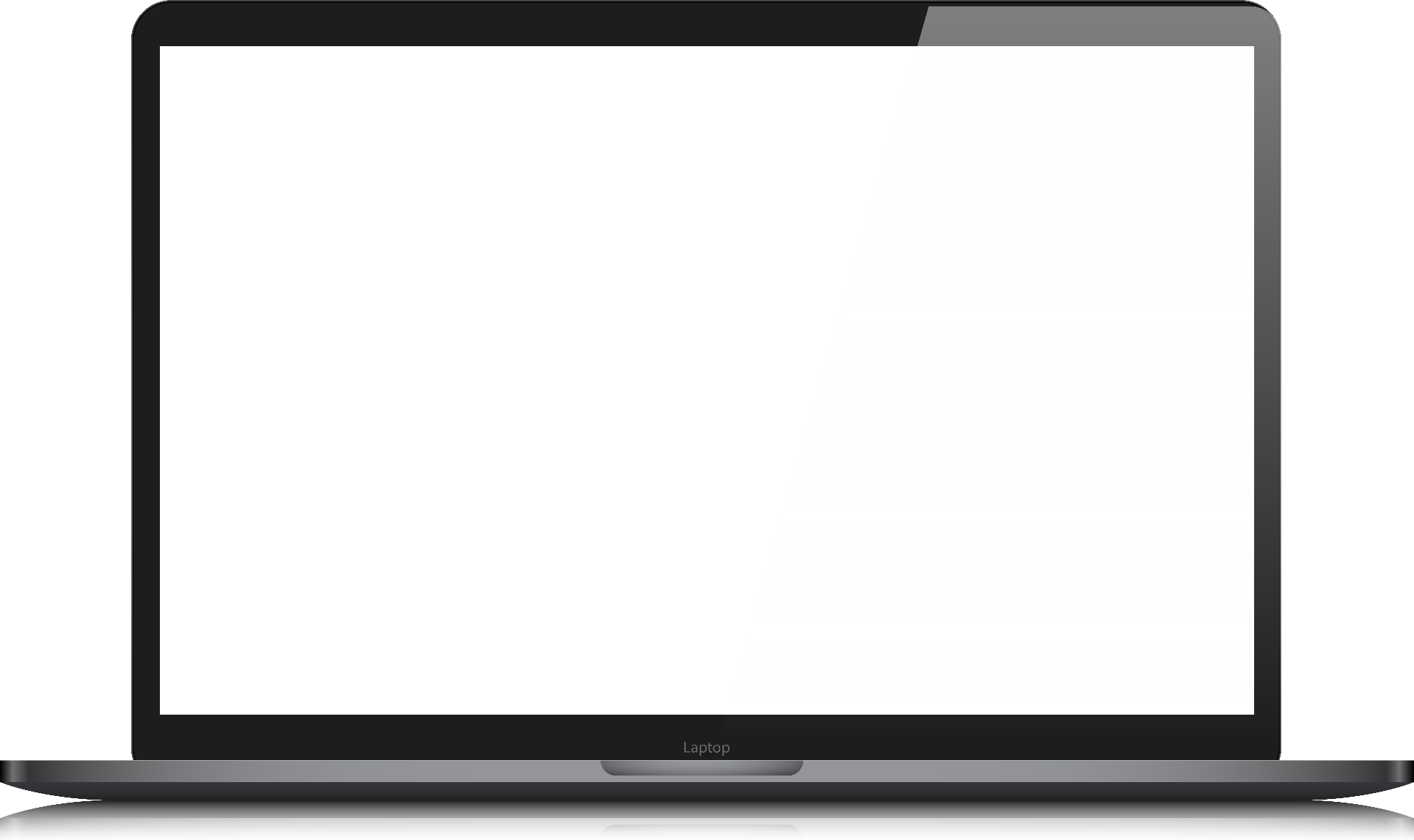 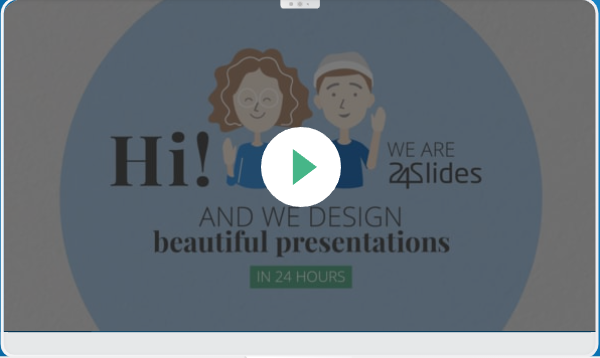 عنوان
ارائه
مورد اعتماد
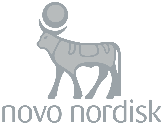 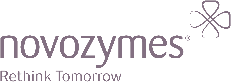 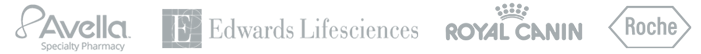 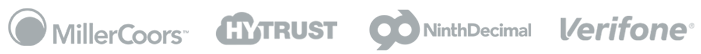 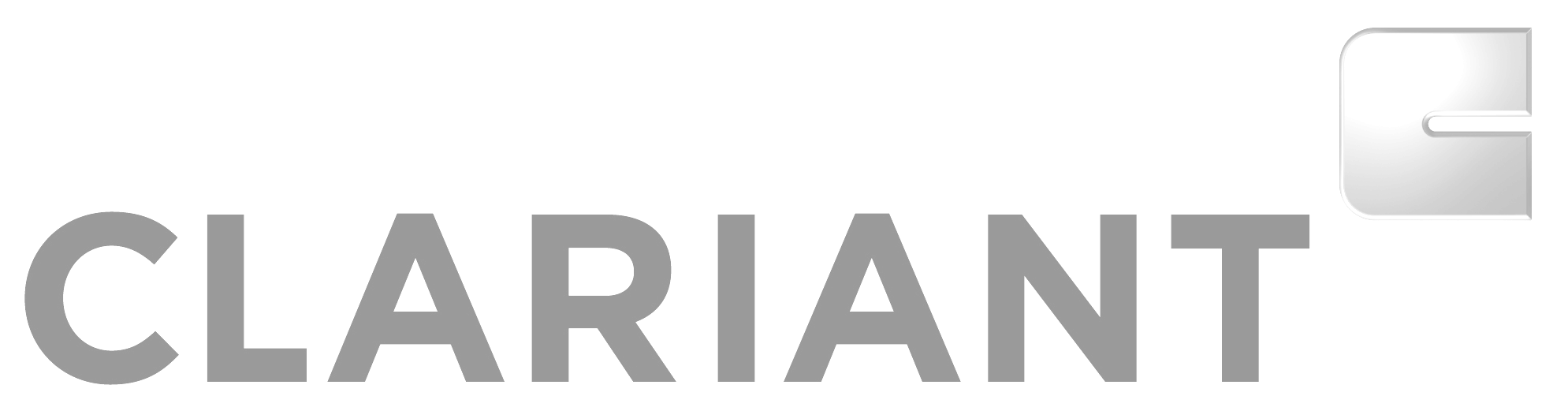 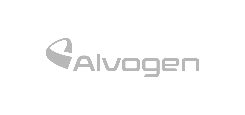 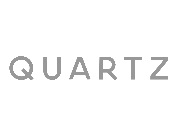 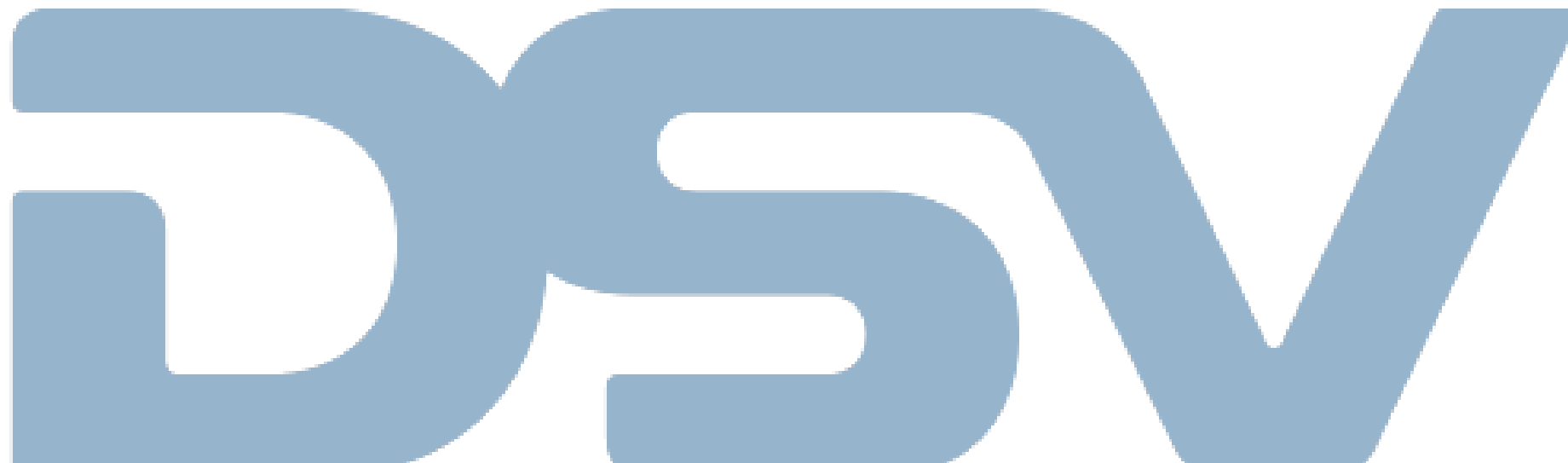 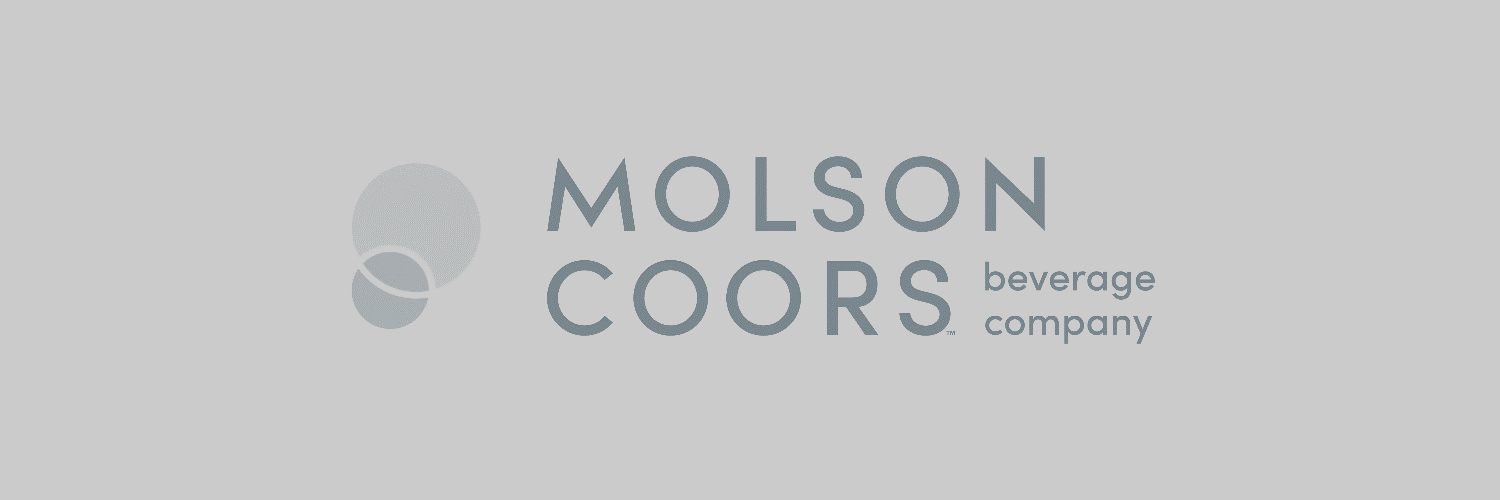 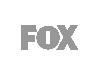 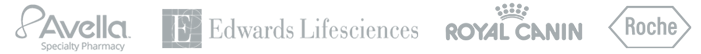 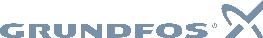 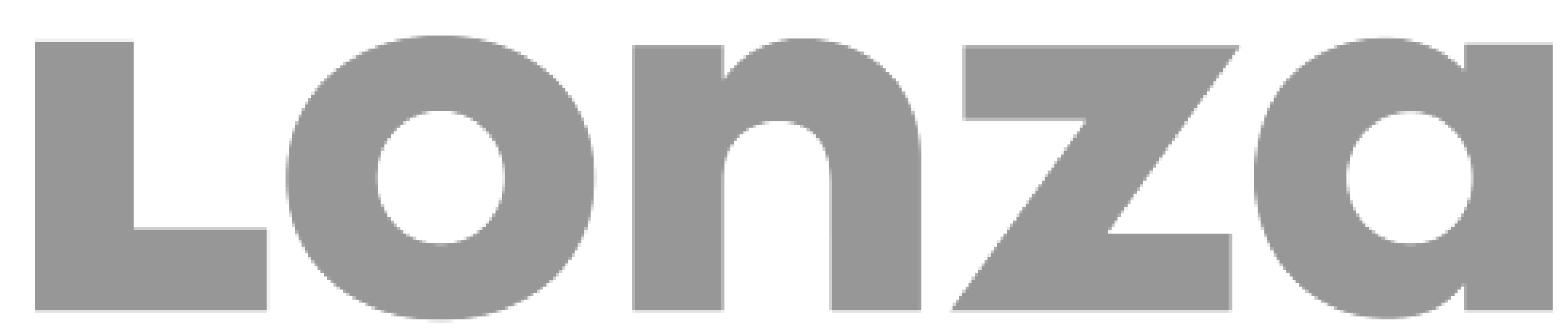 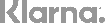 این اسلایدها را
در برندسازی خودتان می خواهید؟
به دنبال یک طراحی سفارشی با تاثیر بالا هستید؟
زمان کوتاه است؟
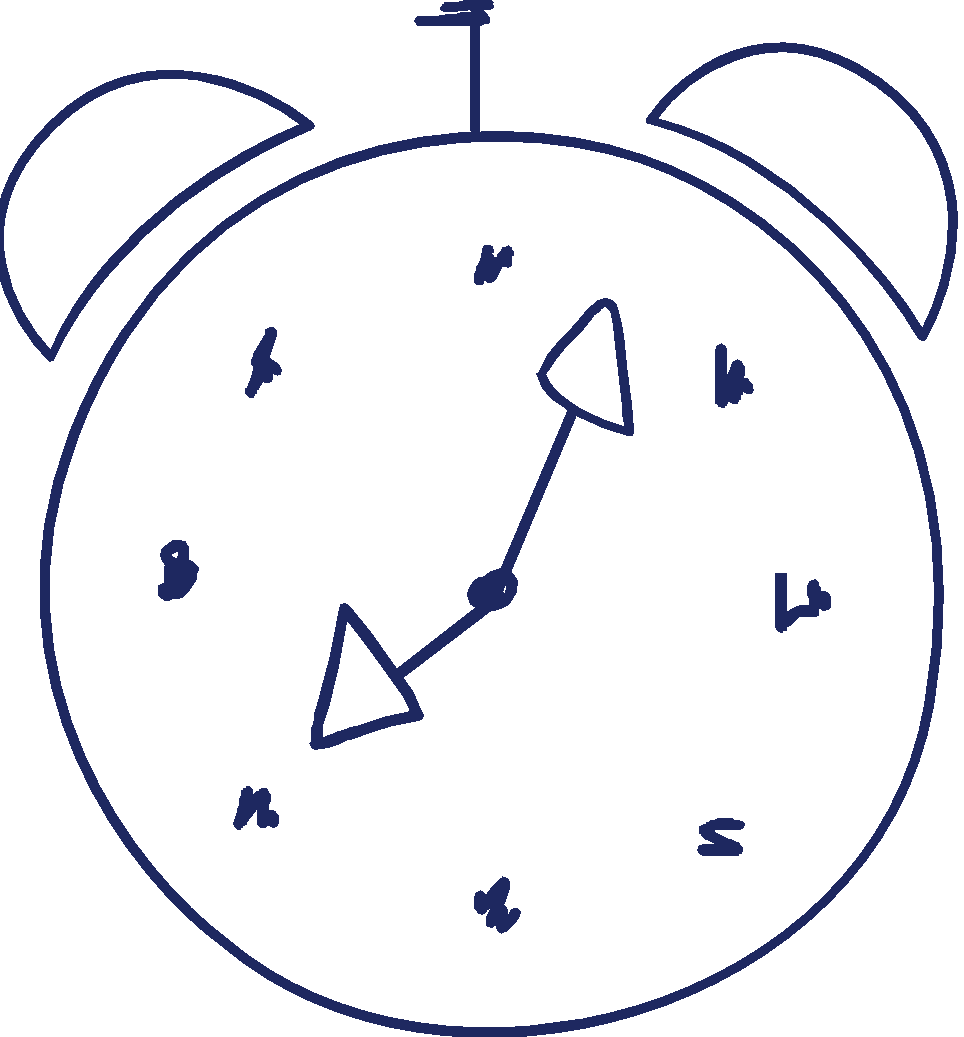 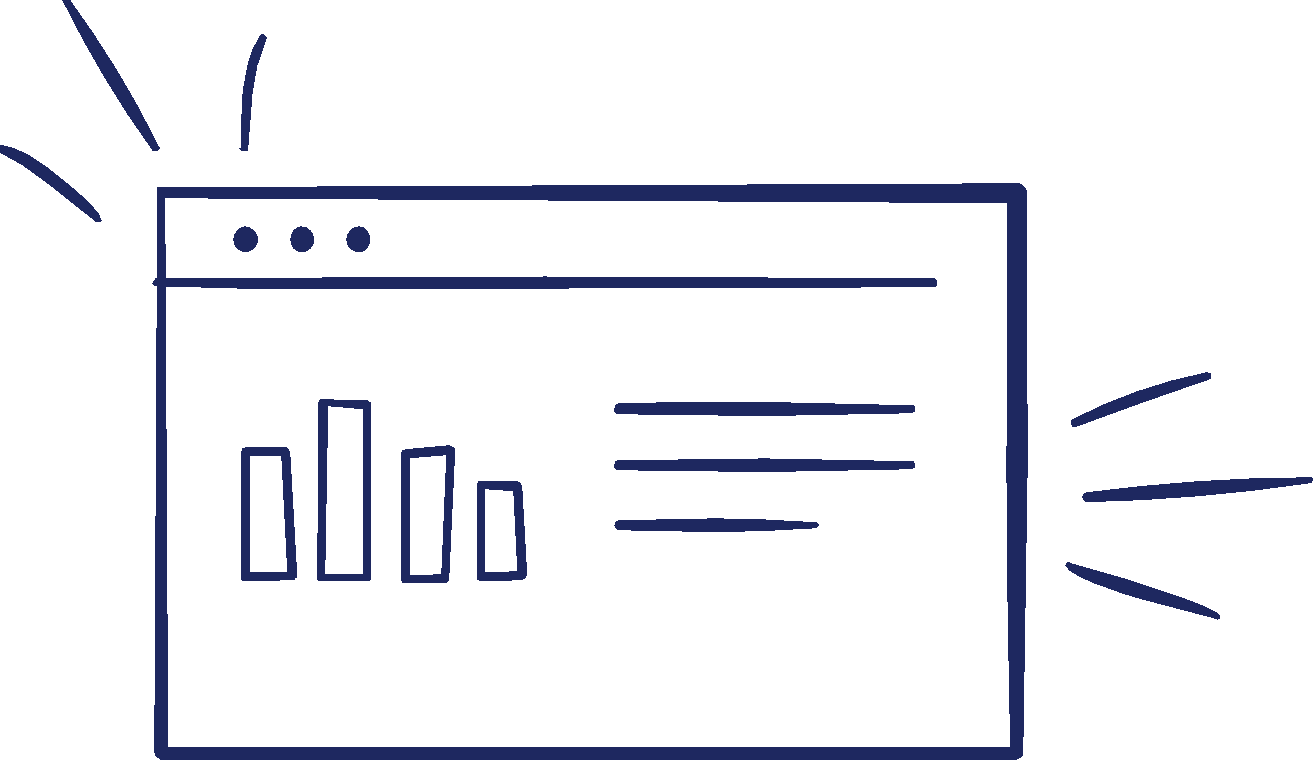 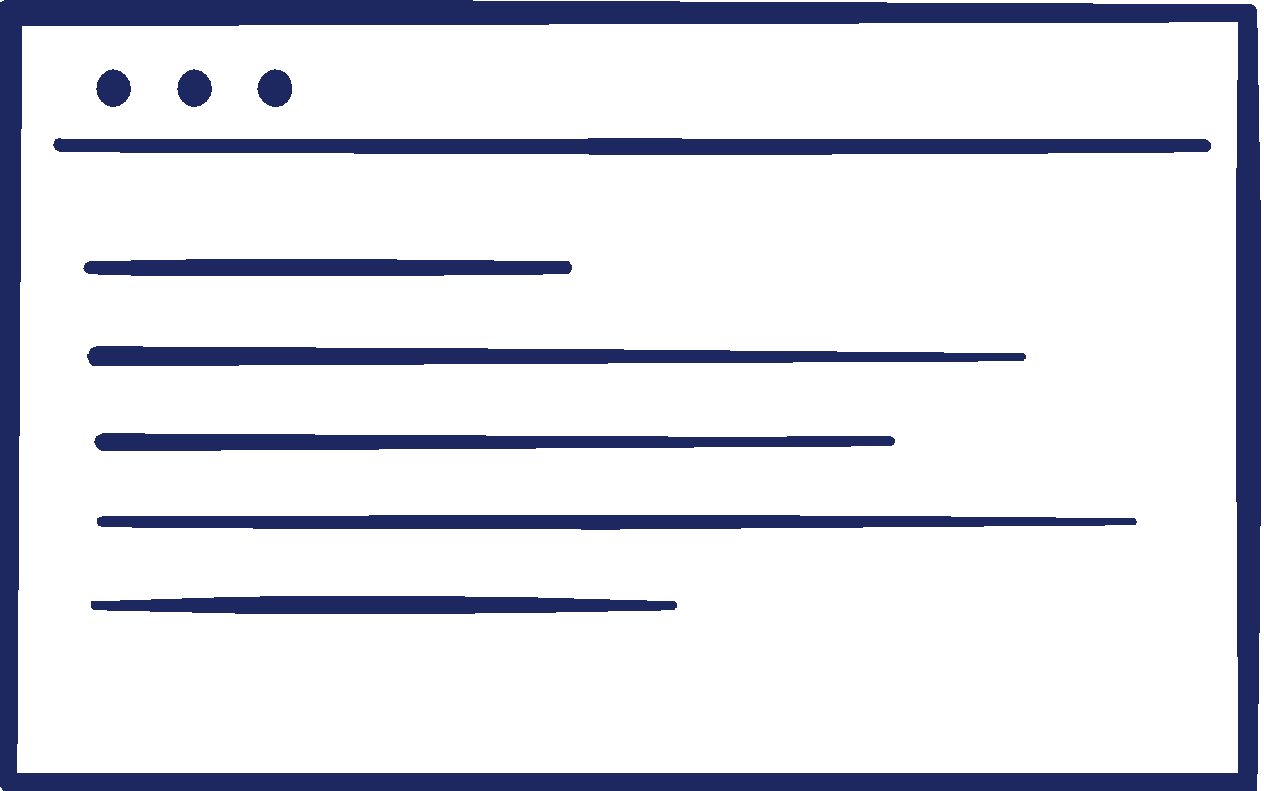 قالب پاورپوینت مدیریت منابع انسانی قابل ویرایش می باشد
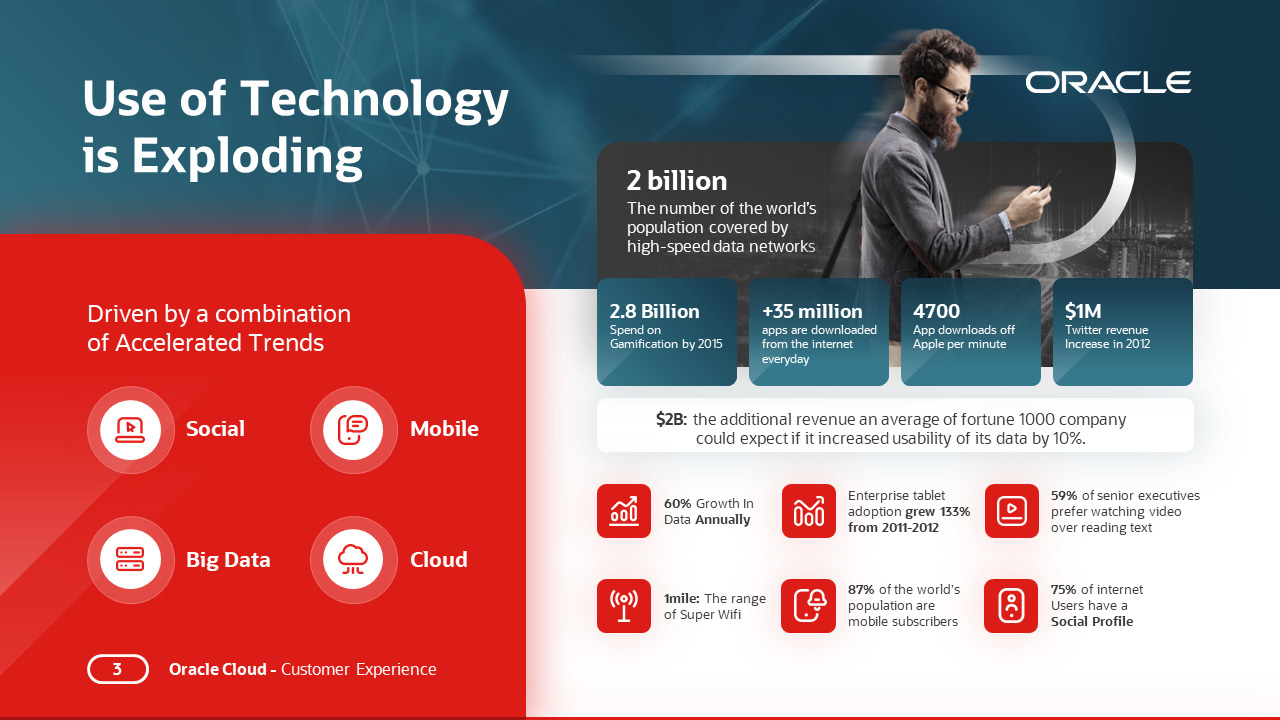 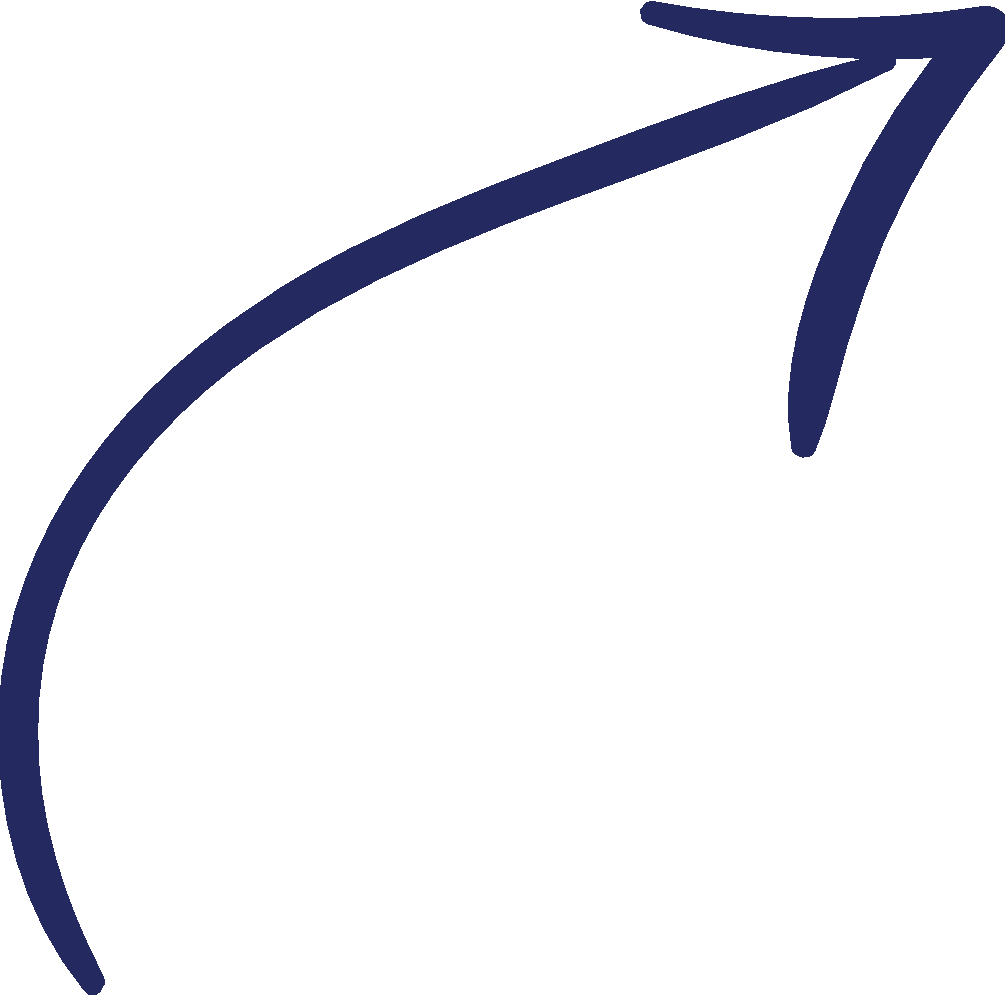 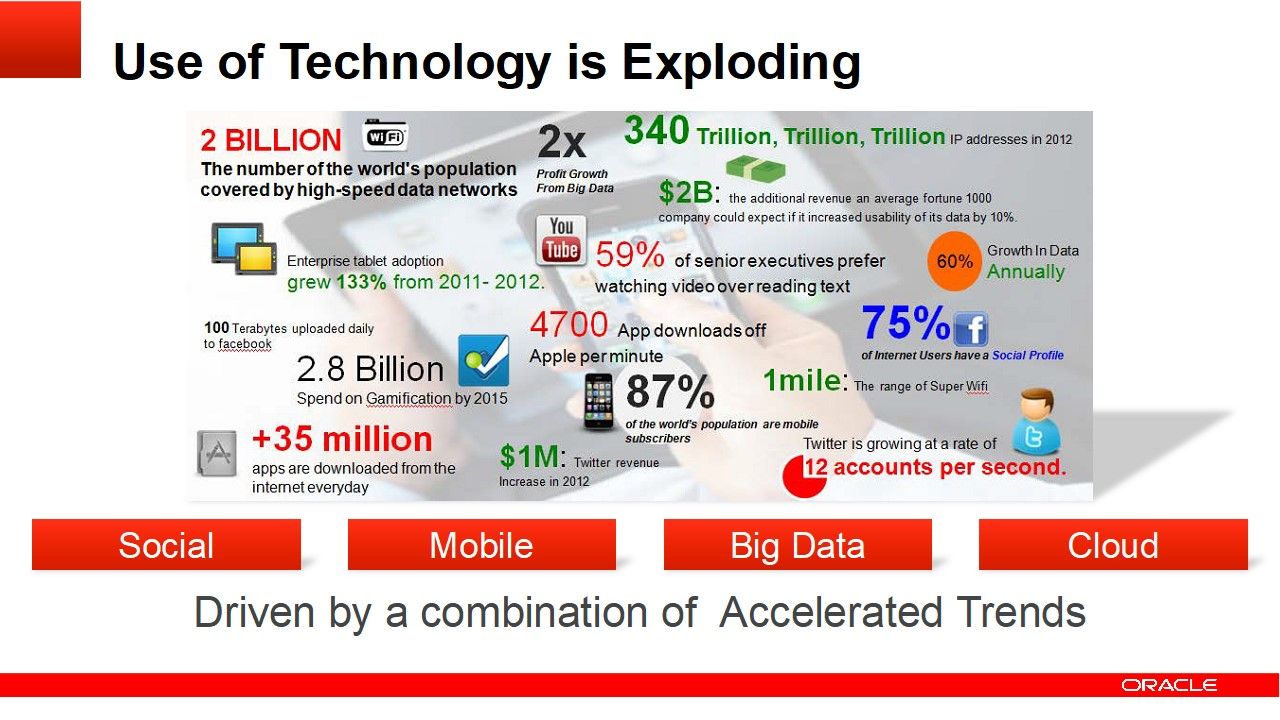 برای اطلاعات بیشتر
20begir.com
عنوان 
اسلاید
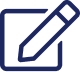 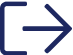 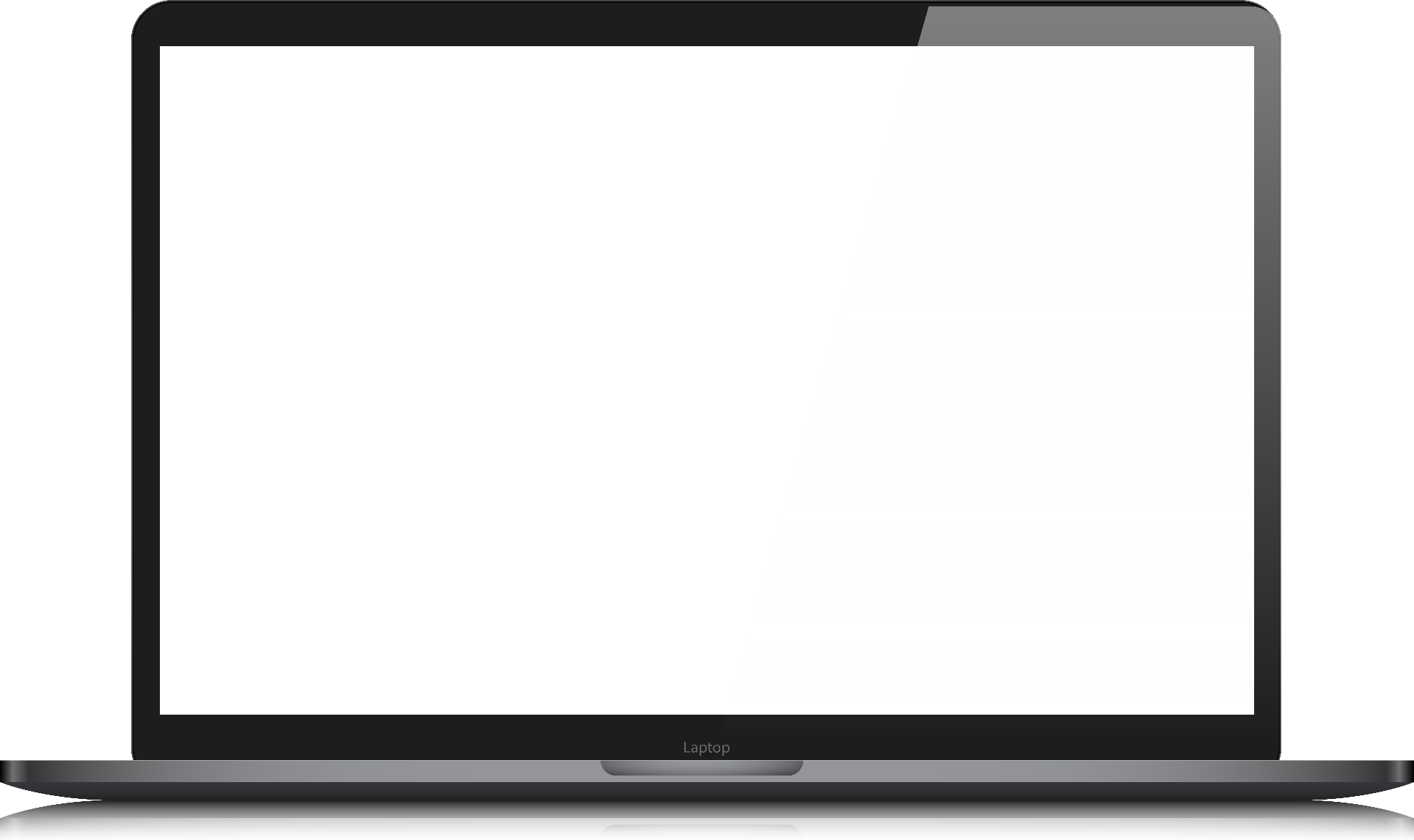 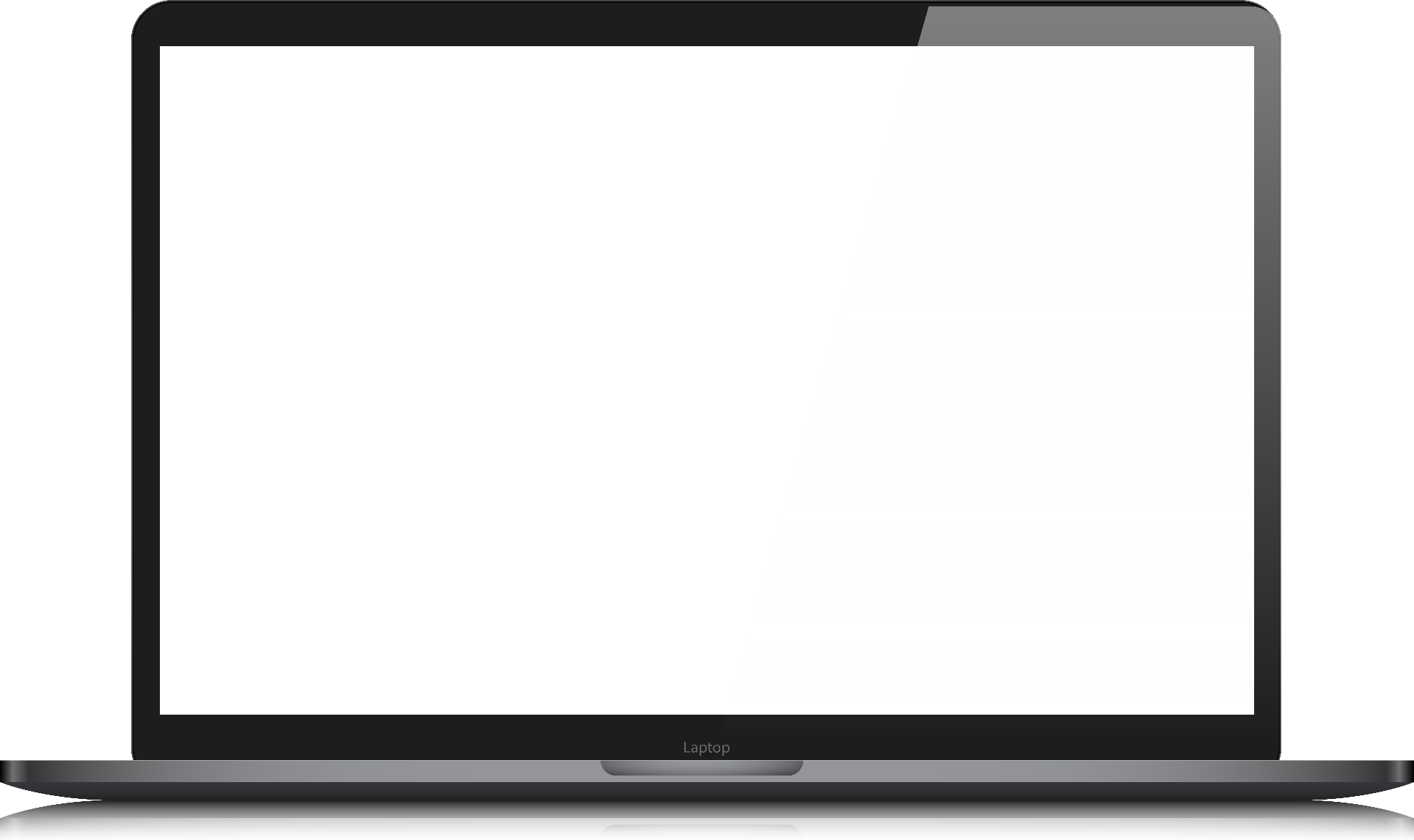 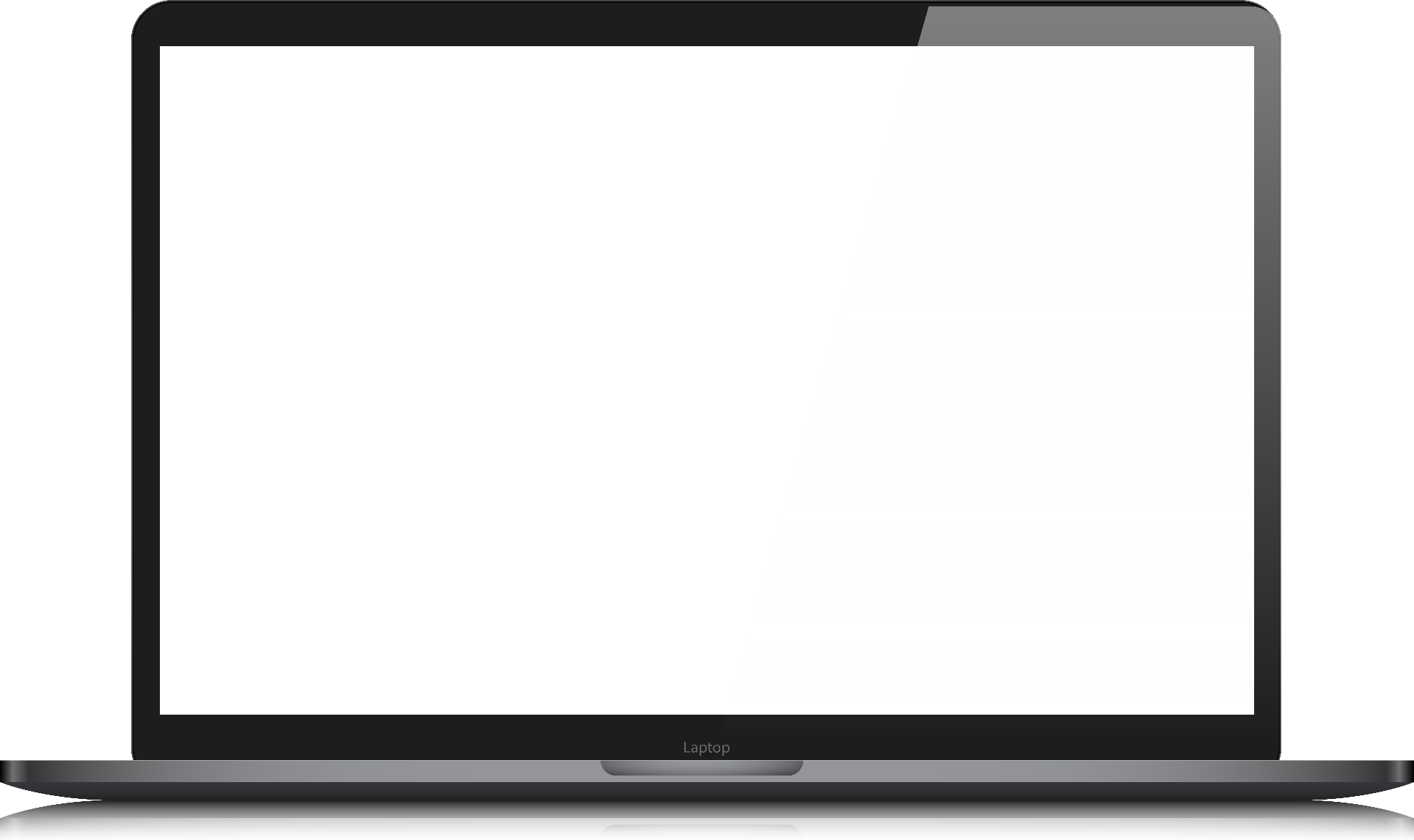 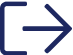 مرحله 1
مرحله 2
مرحله 3
قالب پاورپوینت مدیریت منابع انسانی قابل ویرایش می باشد
قالب پاورپوینت مدیریت منابع انسانی قابل ویرایش می باشد
قالب پاورپوینت مدیریت منابع انسانی قابل ویرایش می باشد
برای اطلاعات بیشتر
20begir.com
قالب رایگان
برنامه
قالب پاورپوینت مدیریت منابع انسانی قابل ویرایش می باشد
قالب پاورپوینت مدیریت منابع انسانی قابل ویرایش می باشد
قالب پاورپوینت مدیریت منابع انسانی قابل ویرایش می باشد
قالب پاورپوینت مدیریت منابع انسانی قابل ویرایش می باشد
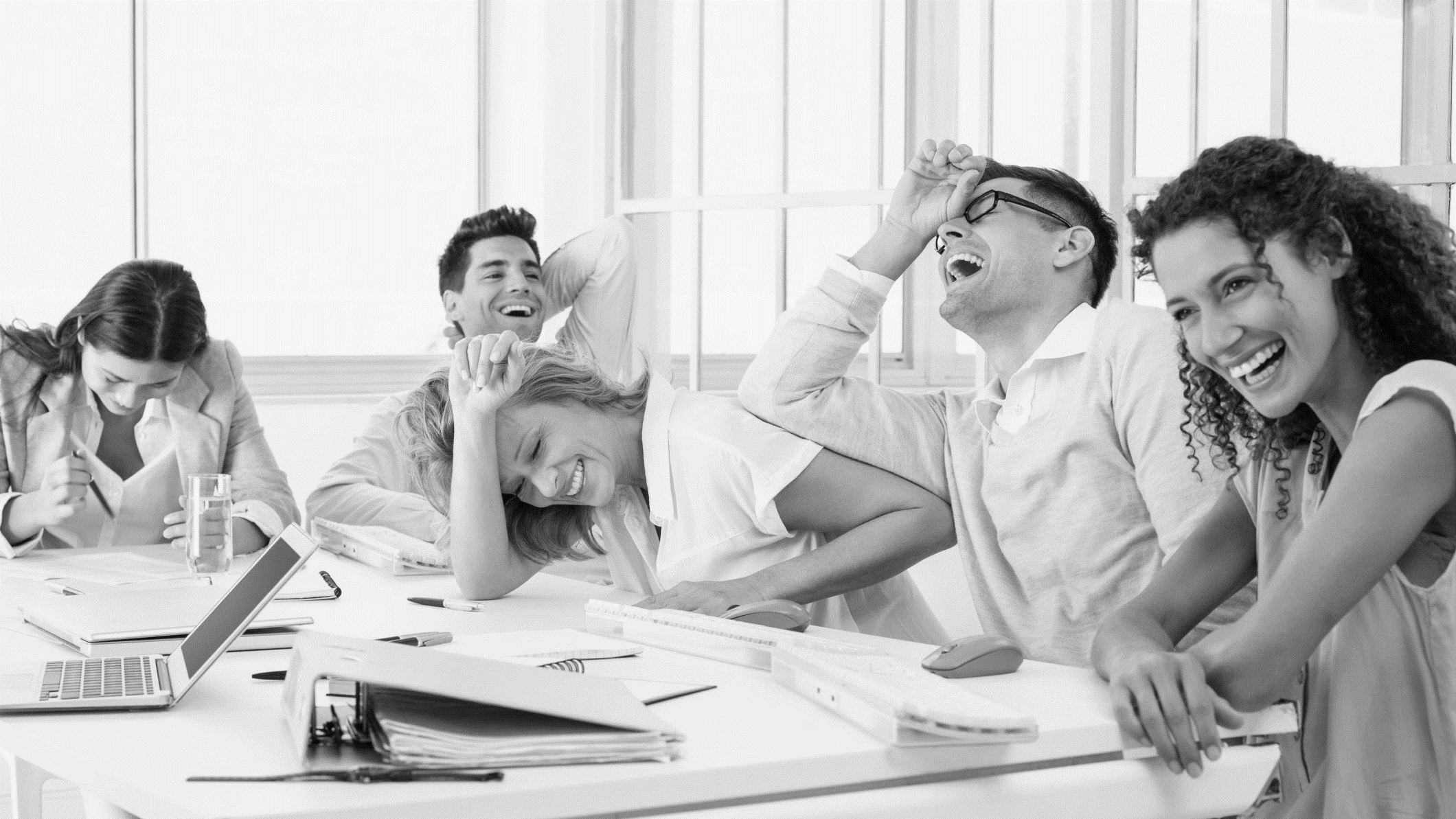 استراتژی منابع انسانی:
کارکنان انگیزه می گیرند:
قالب پاورپوینت مدیریت منابع انسانی قابل ویرایش می باشد
قالب پاورپوینت مدیریت منابع انسانی قابل ویرایش می باشد
80%
65%
قالب پاورپوینت مدیریت منابع انسانی قابل ویرایش می باشد
استراتژی منابع انسانی:
قالب پاورپوینت مدیریت منابع انسانی قابل ویرایش می باشد
قالب پاورپوینت مدیریت منابع انسانی قابل ویرایش می باشد
طرح منابع انسانی
50%
قالب پاورپوینت مدیریت منابع انسانی قابل ویرایش می باشد
استراتژی منابع انسانی:
80%
قالب پاورپوینت مدیریت منابع انسانی قابل ویرایش می باشد
قالب پاورپوینت مدیریت منابع انسانی قابل ویرایش می باشد
35%
استراتژی منابع انسانی:
استراتژی منابع انسانی:
استراتژی منابع انسانی:
استراتژی منابع انسانی:
استراتژی منابع انسانی:
قالب پاورپوینت مدیریت منابع انسانی قابل ویرایش می باشد
قالب پاورپوینت مدیریت منابع انسانی قابل ویرایش می باشد
قالب پاورپوینت مدیریت منابع انسانی قابل ویرایش می باشد
قالب پاورپوینت مدیریت منابع انسانی قابل ویرایش می باشد
قالب پاورپوینت مدیریت منابع انسانی قابل ویرایش می باشد
منابع انسانی
منابع انسانی
متن شما
قالب پاورپوینت مدیریت منابع انسانی قابل ویرایش می باشد
قالب پاورپوینت حرفه ای، قابل ویرایش، جهت استفاده در جلسات دفاع رساله، پایان نامه، پروپوزال و سمینار و... می باشد.
ساعتطرح
متن شما
قالب پاورپوینت حرفه ای، قابل ویرایش، جهت استفاده در جلسات دفاع رساله، پایان نامه، پروپوزال و سمینار و... می باشد.
متن شما
قالب پاورپوینت حرفه ای، قابل ویرایش، جهت استفاده در جلسات دفاع رساله، پایان نامه، پروپوزال و سمینار و... می باشد.
منابع انسانی
قالب پاورپوینت مدیریت منابع انسانی قابل ویرایش می باشد
قالب پاورپوینت ویرایش پذیر، ابزاری است بسیار کاربردی برای دانشجویان، محققان و اساتید که به دنبال ارائه یک پروژه، پایان نامه، تز، پروپوزال و سمینار هستند. این قالب با طراحی زیبا باعث شده است که به صورت حرفه ای برای مخاطبان شما جذاب باشد و شما بتوانید مفاهیم به شکل بهتری ارئه دهید
منابع
 انسانی
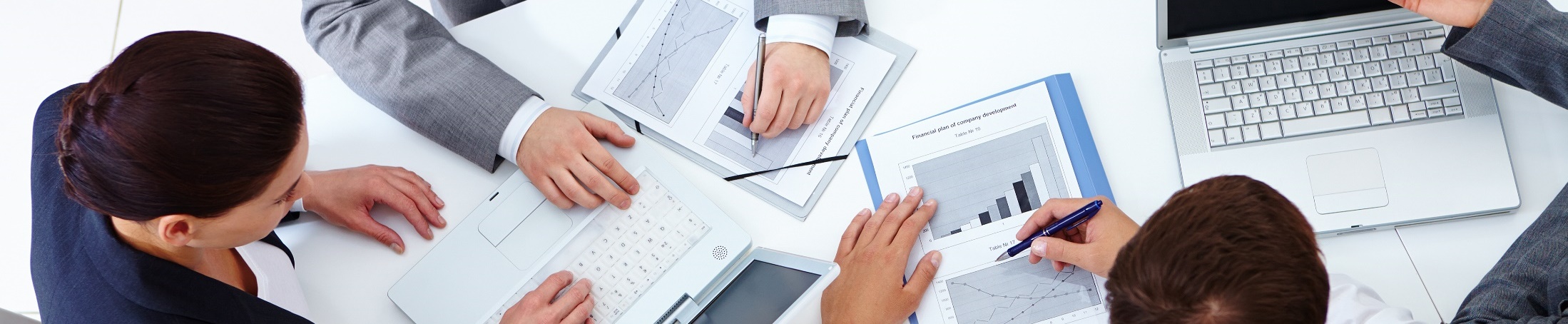 10%
45%
10%
35%
متن شما
متن شما
متن شما
متن شما
قالب پاورپوینت مدیریت منابع انسانی قابل ویرایش می باشد
قالب پاورپوینت مدیریت منابع انسانی قابل ویرایش می باشد
قالب پاورپوینت مدیریت منابع انسانی قابل ویرایش می باشد
قالب پاورپوینت مدیریت منابع انسانی قابل ویرایش می باشد
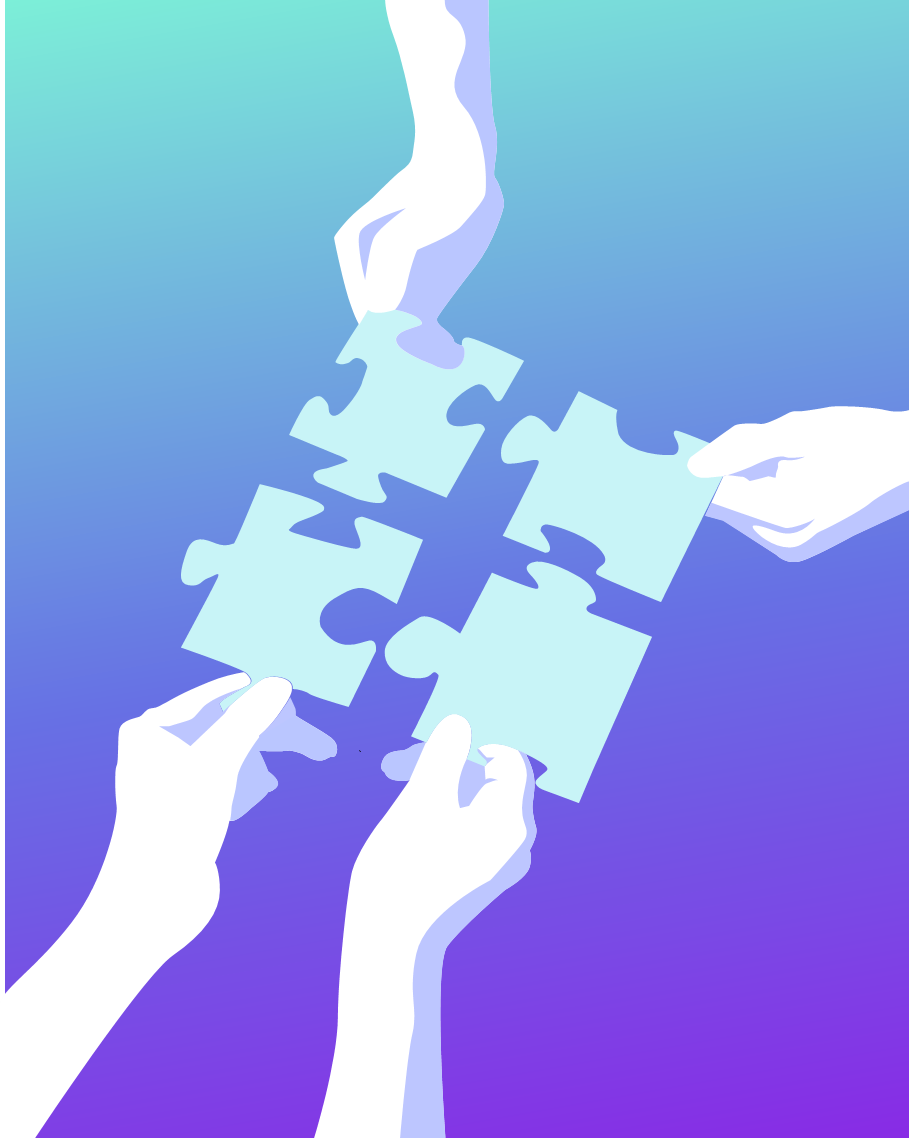 رشد منابع انسانی
قالب پاورپوینت مدیریت منابع انسانی قابل ویرایش می باشد
تیم ما در سراسر جهان
این قالب شامل اسلاید هایی با طراحی زیبا و جذاب، تصاویر بیانی، نمودارها، جداول و فهرست منابع است که به شما کمک می کند تا مفاهیم خود را به طور روان و قابل درک رائه دهید. همچنین این قالب حاوی گزینه های ویرایش پذیری است و شما می توانید آن را به صورتی که می خواهید ویرایش کنید.
دیدار با تیم
قالب پاورپوینت مدیریت منابع انسانی قابل ویرایش می باشد
تیم ما در سراسر جهان
این قالب شامل اسلاید هایی با طراحی زیبا و جذاب، تصاویر بیانی، نمودارها، جداول و فهرست منابع است که به شما کمک می کند تا مفاهیم خود را به طور روان و قابل درک رائه دهید. همچنین این قالب حاوی گزینه های ویرایش پذیری است و شما می توانید آن را به صورتی که می خواهید ویرایش کنید.
قالب پاورپوینت ویرایش پذیر، ابزاری است بسیار کاربردی برای دانشجویان، محققان و اساتید که به دنبال ارائه یک پروژه، پایان نامه، تز، پروپوزال و سمینار هستند. این قالب با طراحی زیبا باعث شده است که به صورت حرفه ای برای مخاطبان شما جذاب باشد و شما بتوانید مفاهیم به شکل بهتری ارئه دهید
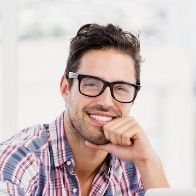 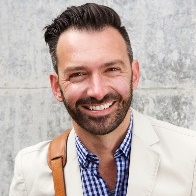 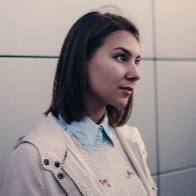 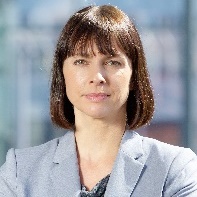 نام فرد
نام فرد
نام فرد
نام فرد
Yourwebsite.com
از همراهی شما متشکرم
قالب پاورپوینت مدیریت منابع انسانی قابل ویرایش می باشد
مجموعه آیکون های کاملاً قابل ویرایش: A
مجموعه آیکون های کاملاً قابل ویرایش: B
مجموعه آیکون های کاملاً قابل ویرایش: C